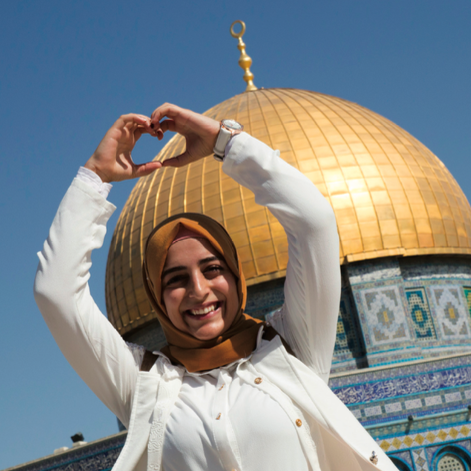 FPCC Regional 
Faith 
Engagement 
Forum 
for South Aisa
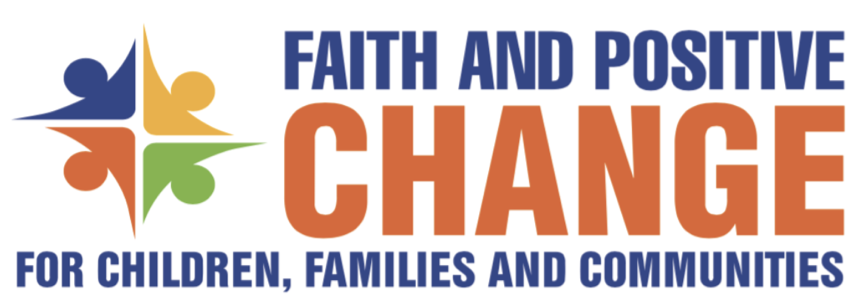 8th to 10th May, 2022
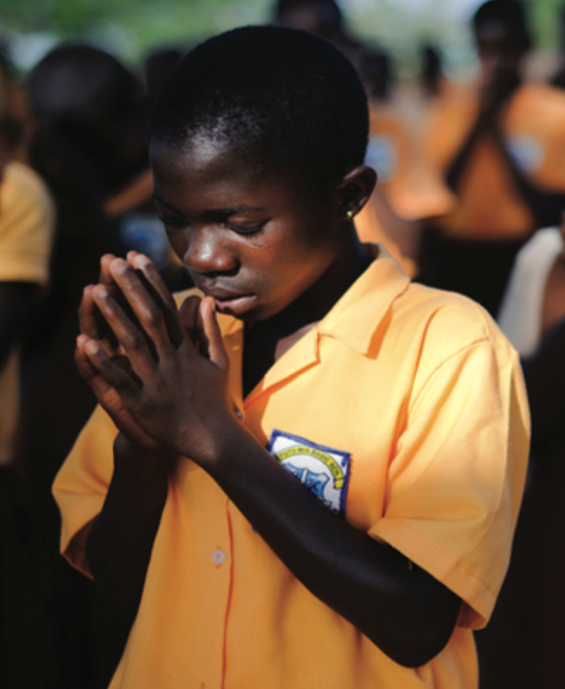 Central SBC Role in Community System Strengthening
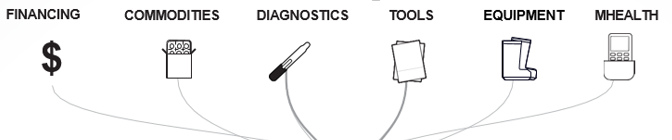 Establishing Community Partnerships 
at Scale to Deliver Results for Children
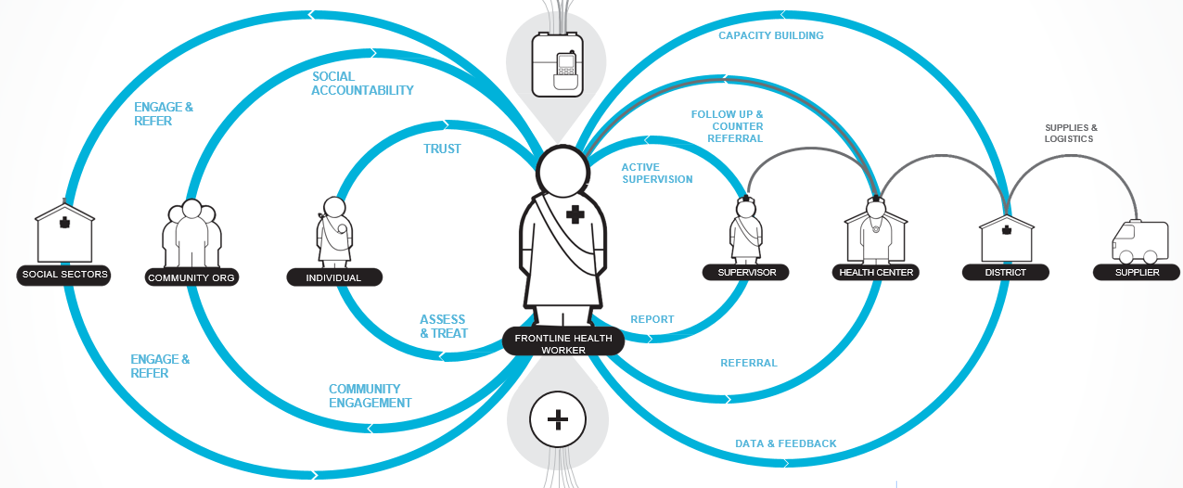 2014: A Global Mapping - UNICEF engagement with religious communities which highlighted the need for                                                        more strategic and systematic partnership with Faith
Most common focus 75% SBC-related
Common Characteristics:
Single Faith 
Single Sector
Ad Hoc / Short term
Message-Based   Instrumentalist
2018 Mapping - Less than half of partnerships formalized through Cooperation Agreements
Partnership on Faith & Positive Change for Children, Families & Communities
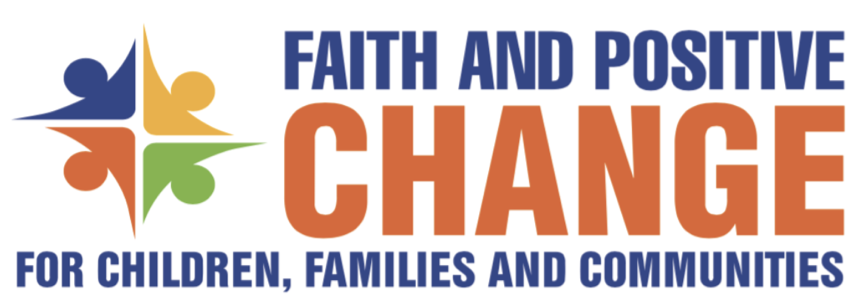 Largest inter-faith network of religious leaders & congregations
Inter-connected  Inter-Faith structures at Global, Regional and CO level
Religious leaders
Women-of-Faith 
Inter-Faith Youth  Councils
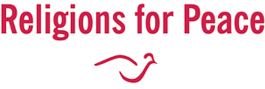 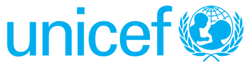 Child & Family Wellbeing
Knowledge leadership on Evidence on Faith & Dev.

Convenors of Int’l Faith-Based NGO Partners
Lead development
   agency on SBCC Practice 
   with 450 C4D staff in field
 Tech knowledge on children
  Liason between Govt & CSOs
  High level advocacy on child
    rights issues
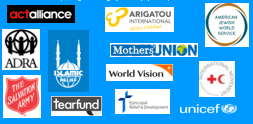 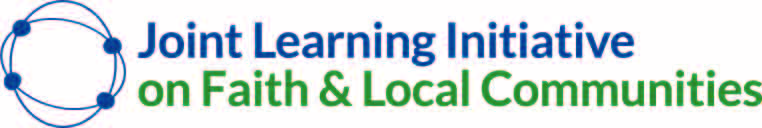 Religions for Peace Structure
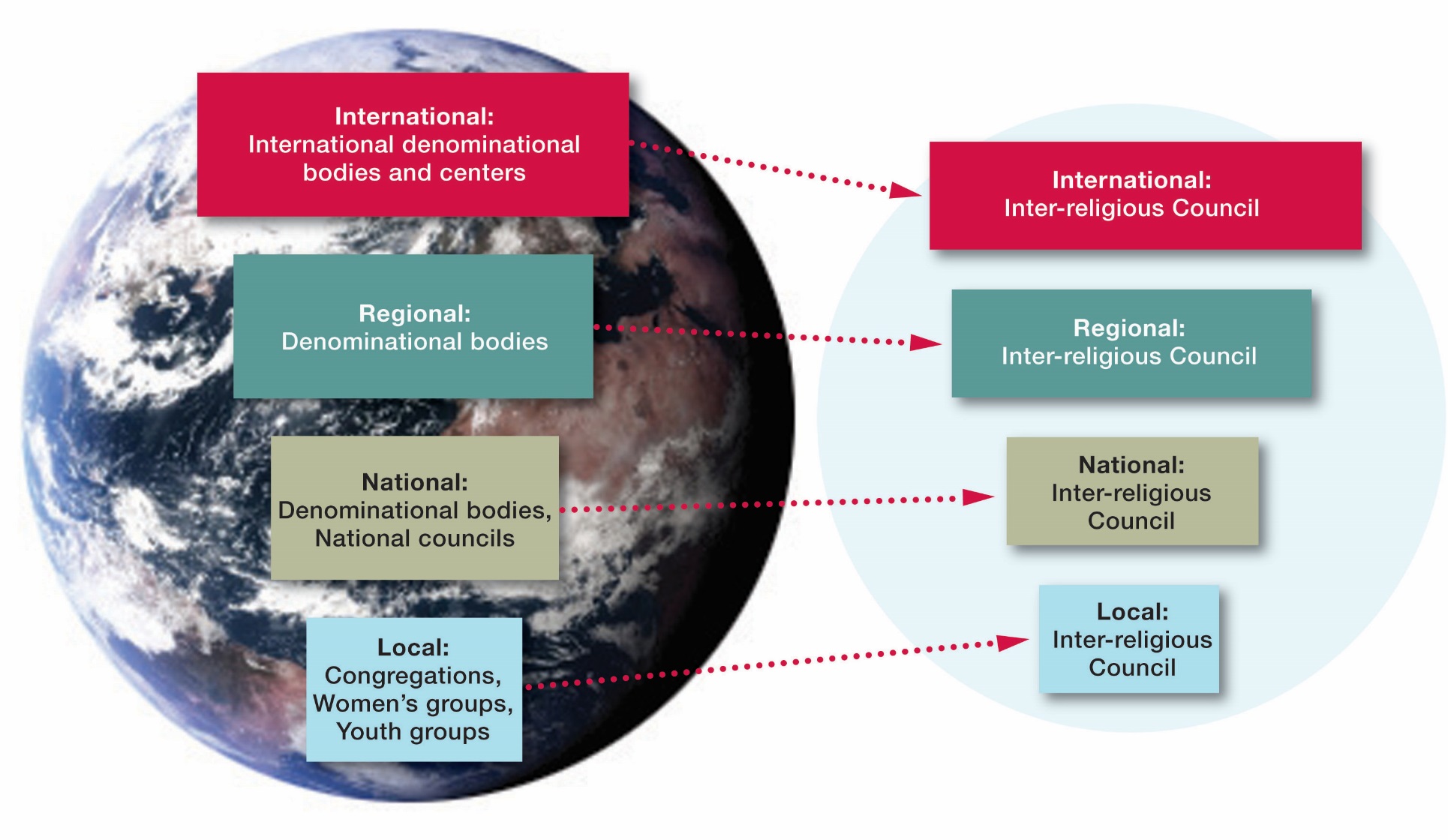 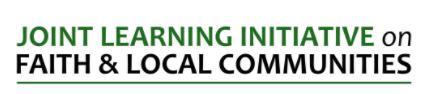 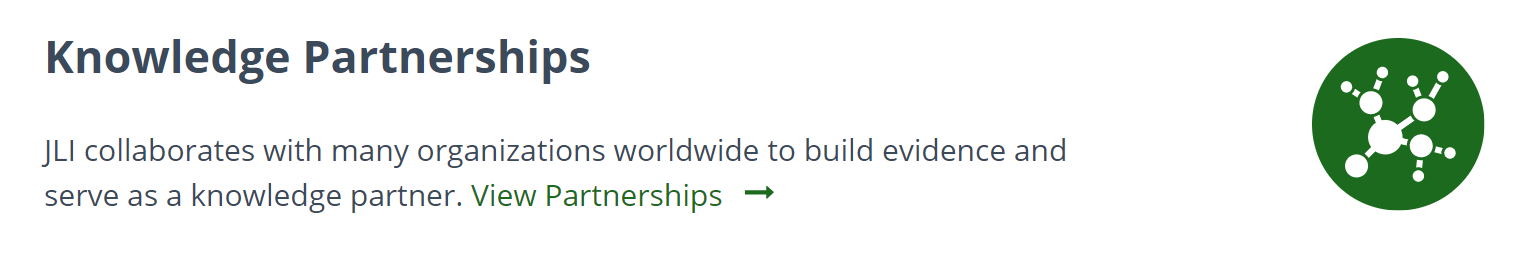 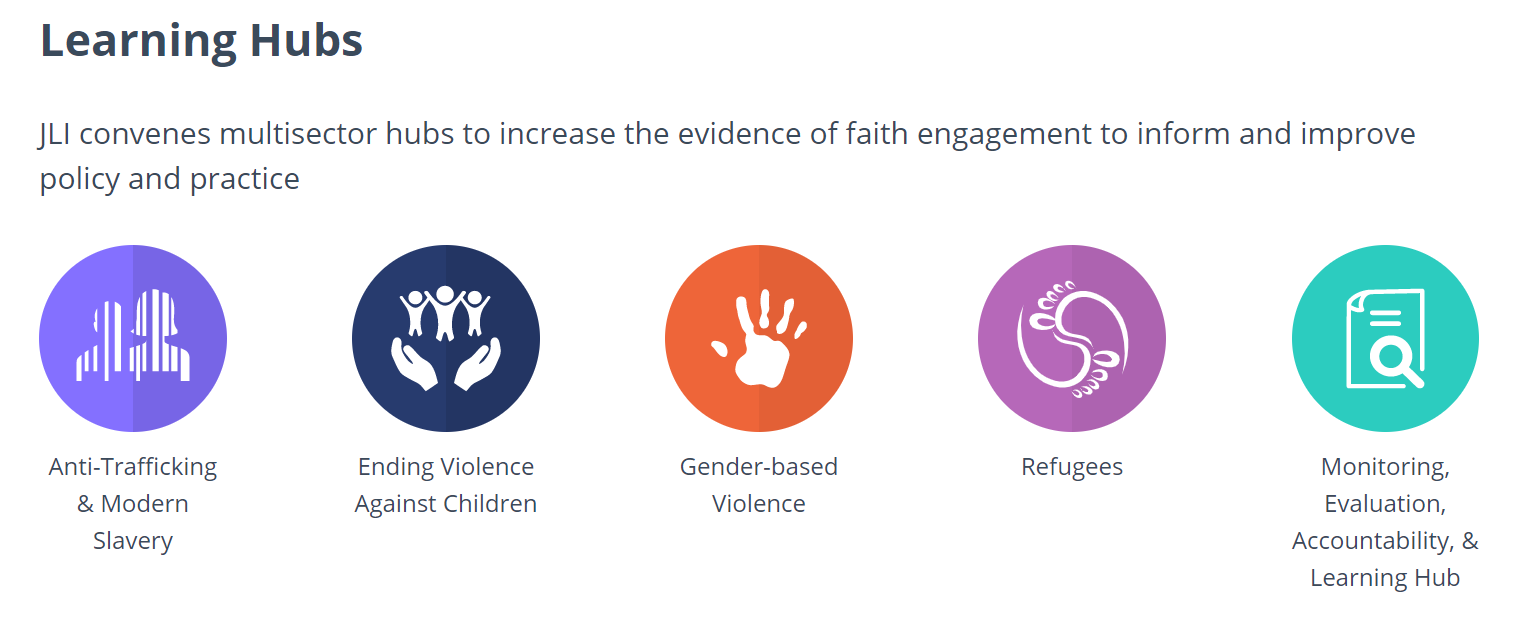 FPCC Advisory Group of International FBOs 
                                (not all agencies in the group are visually represented)
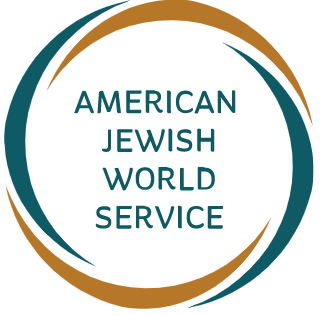 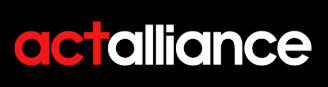 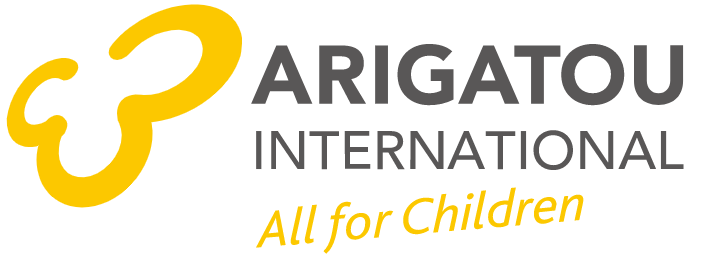 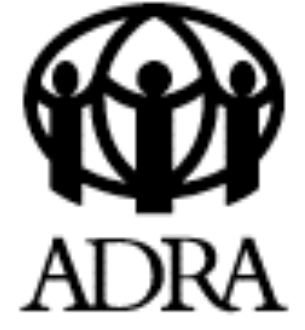 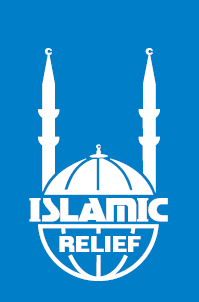 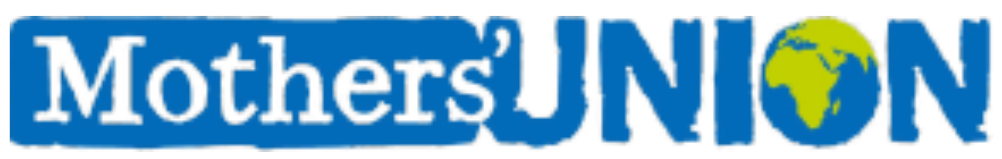 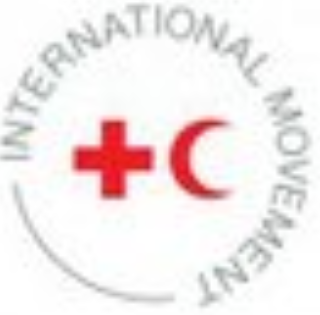 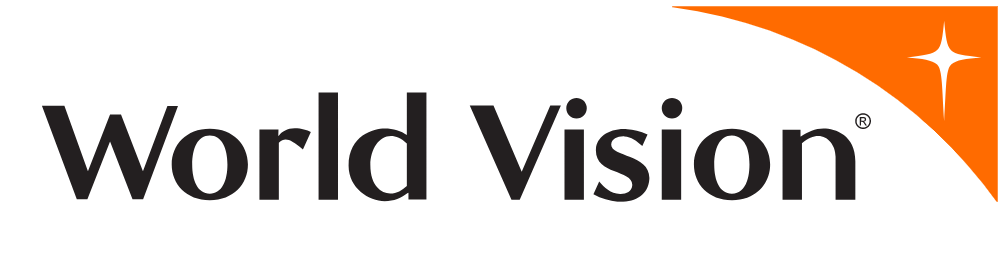 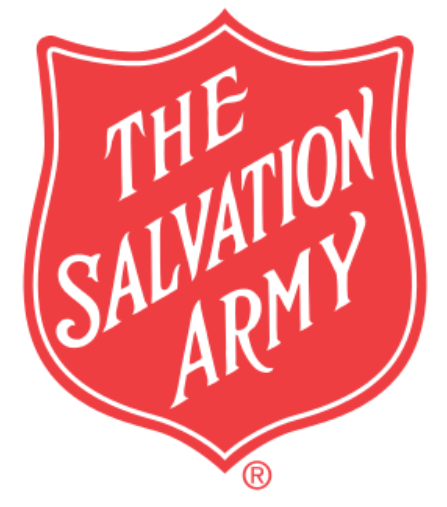 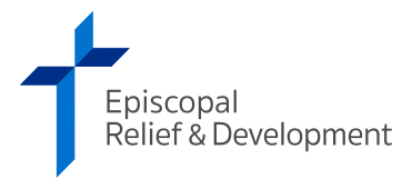 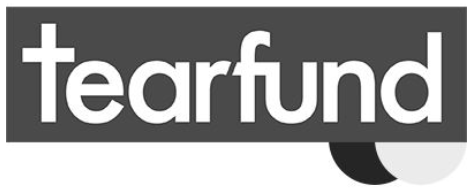 Evidence Based Foundation
Global 
Literature/
Evidence Review
2018
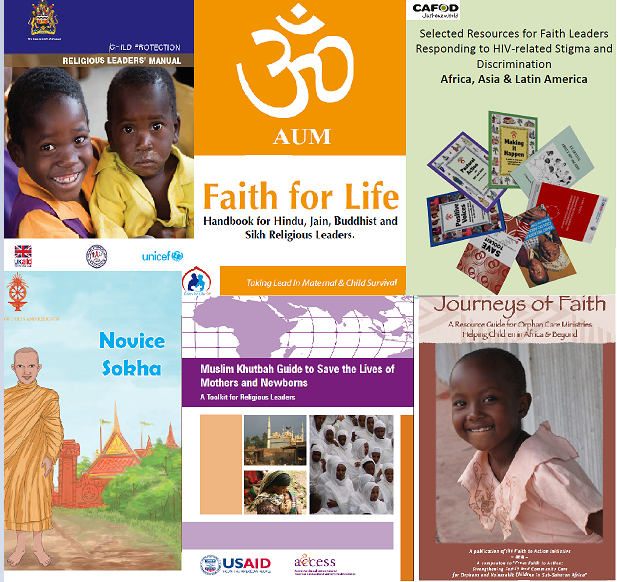 Review of over 40 FBO Toolkits/ Guidance Review
2014 and 2018 Mappings
17 Country Office Case Studies
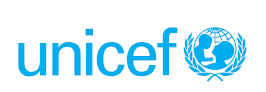 UNICEF Global Consultative Workshop on Faith for SBCC Initiative
Bangkok, Thailand  July, 2018
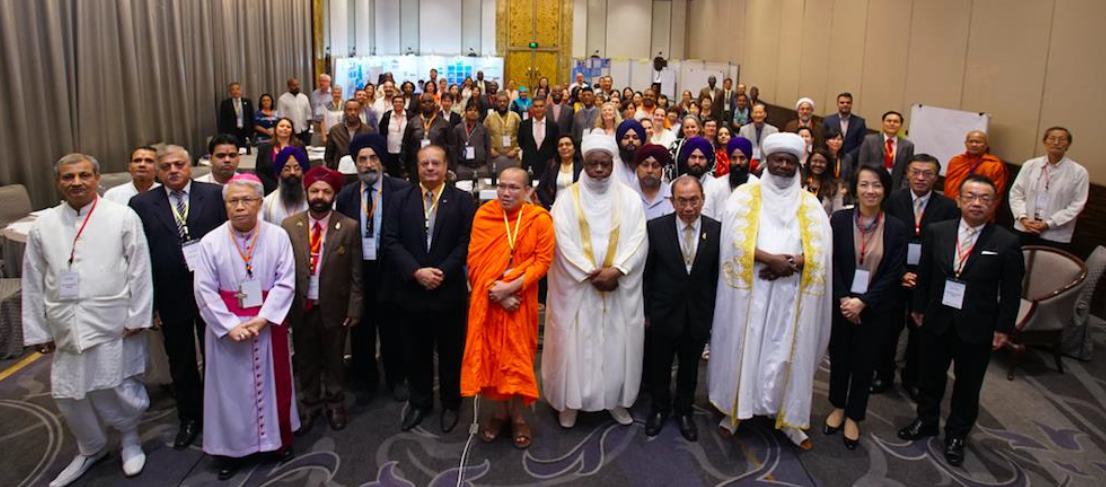 UNICEF, RFP, JLI Theory of Change on Faith & Positive Change for Children, Families and Communities
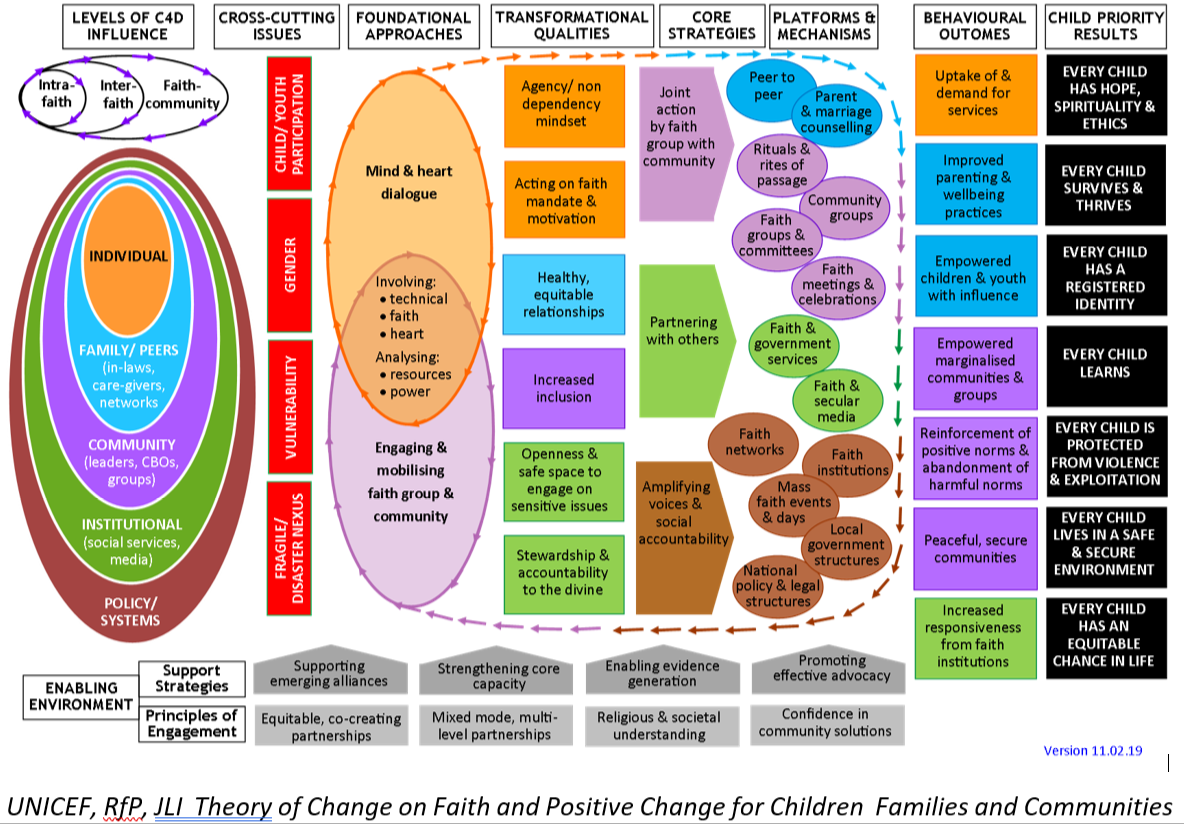 Work Rocks in 6 Focal Countries
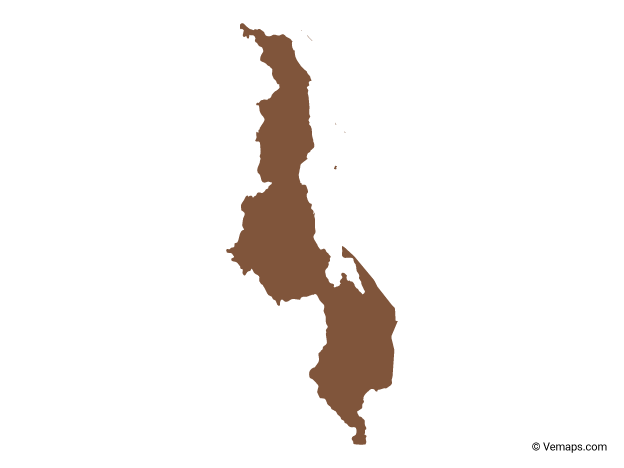 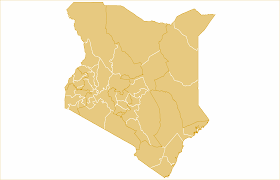 Malawi
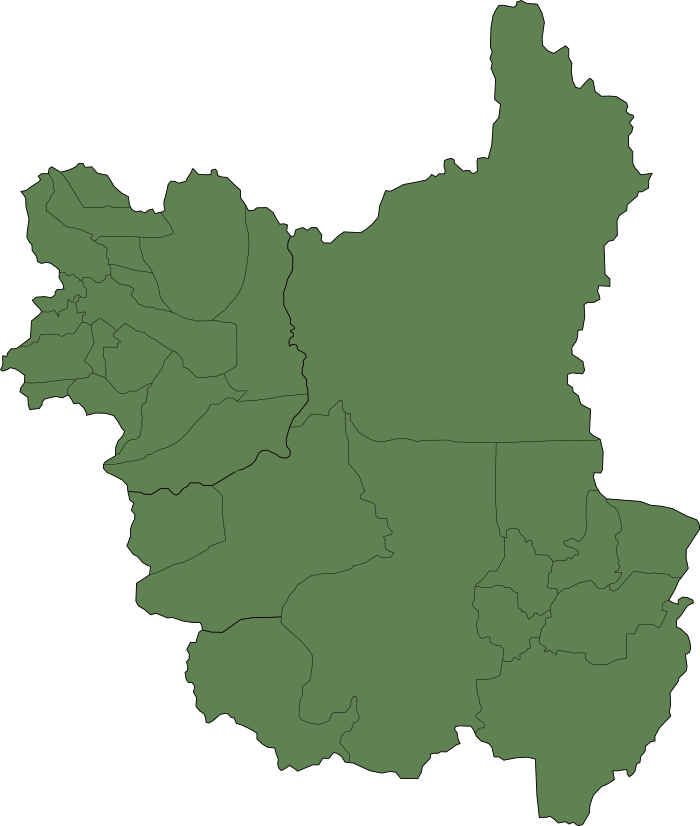 Faith & Positive Change 
for Children 
Early Adopter Countries
South Sudan
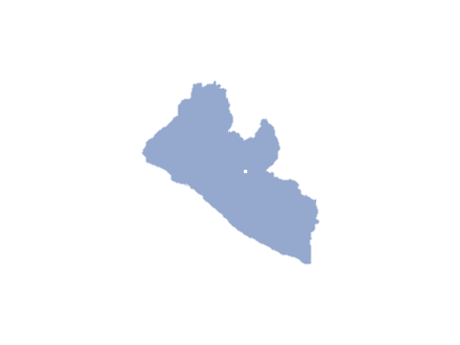 Kenya
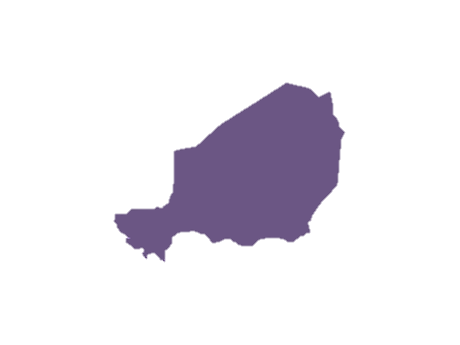 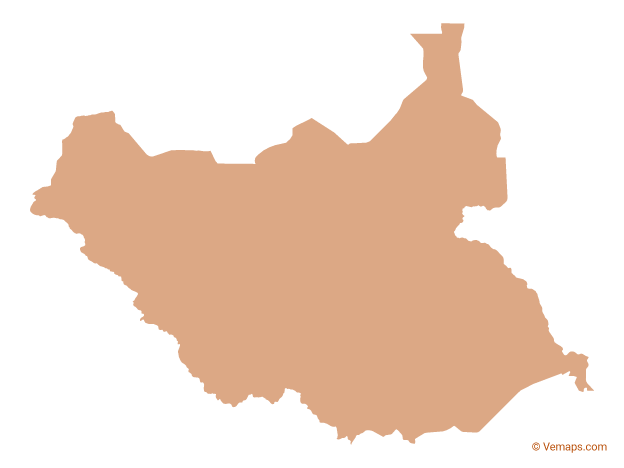 Liberia
Niger
Cameron
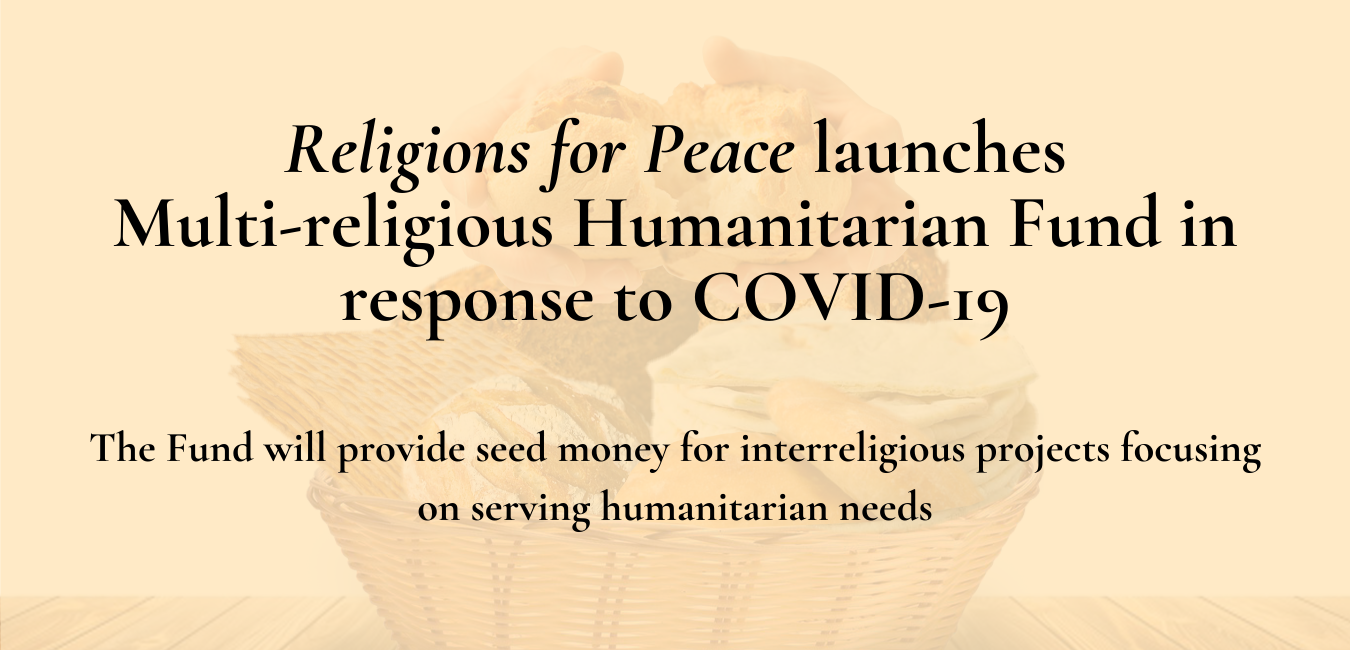 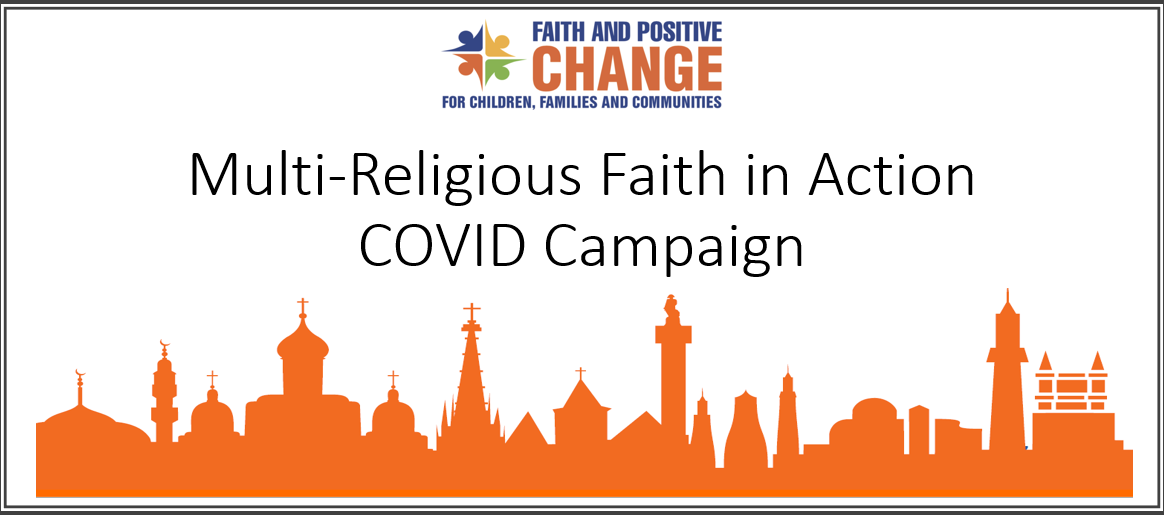 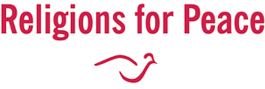 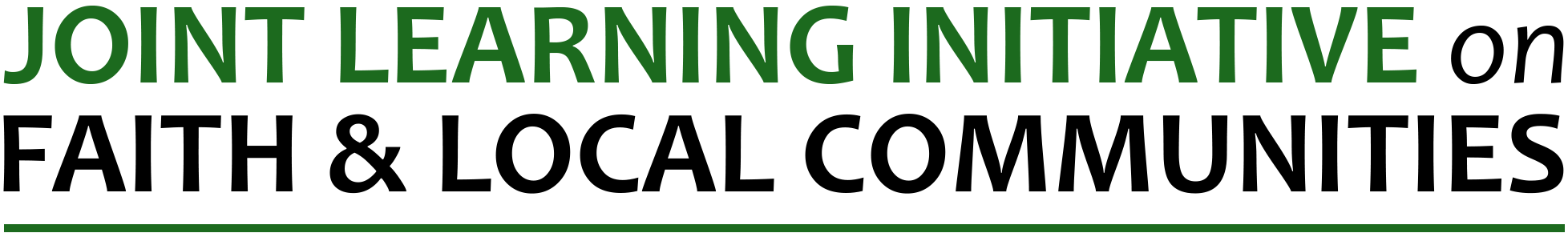 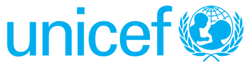 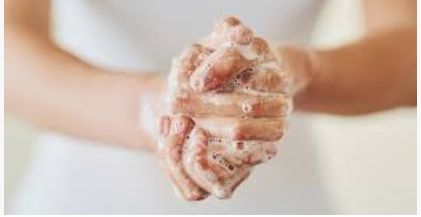 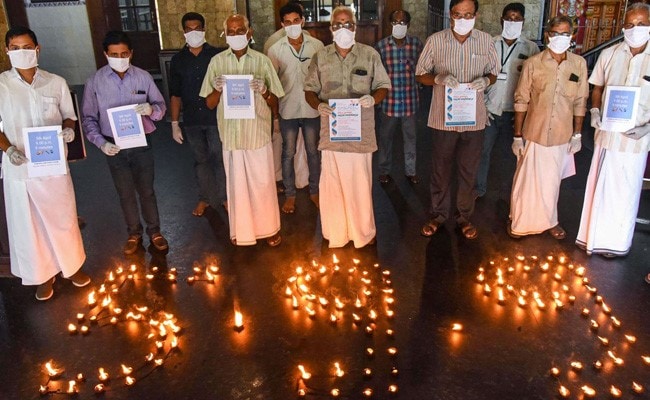 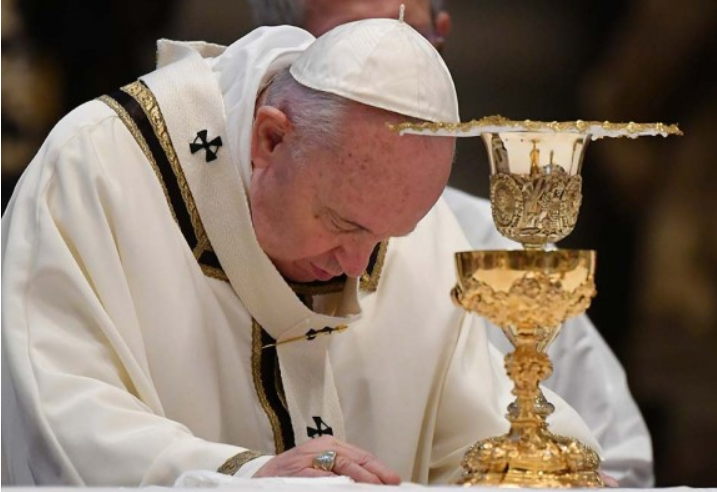 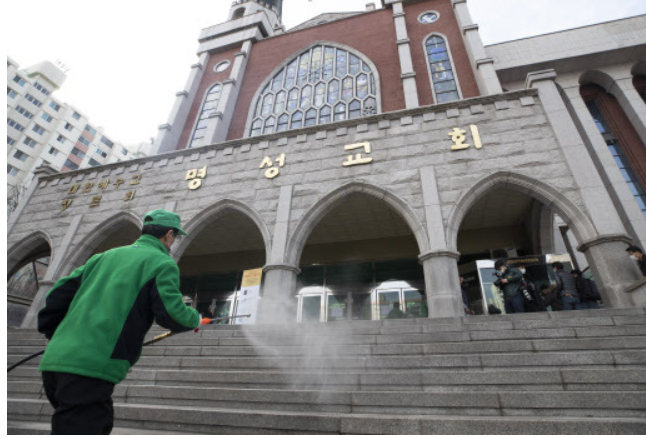 Key Objectives of the Campaign
Manage communication, misinformation and rumours
Dispel fear, stigma, discrimination, reduce tensions and promote social harmony
Promote adaptation of  religious gatherings, practices rituals, handwashing & hygiene
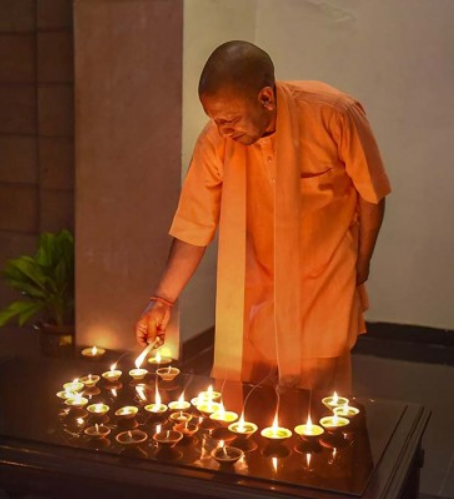 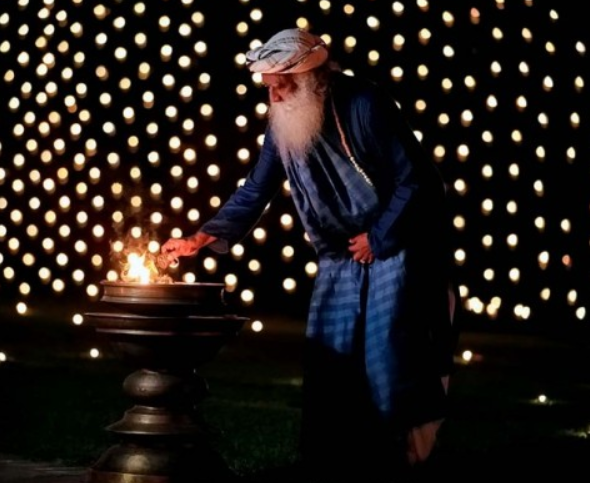 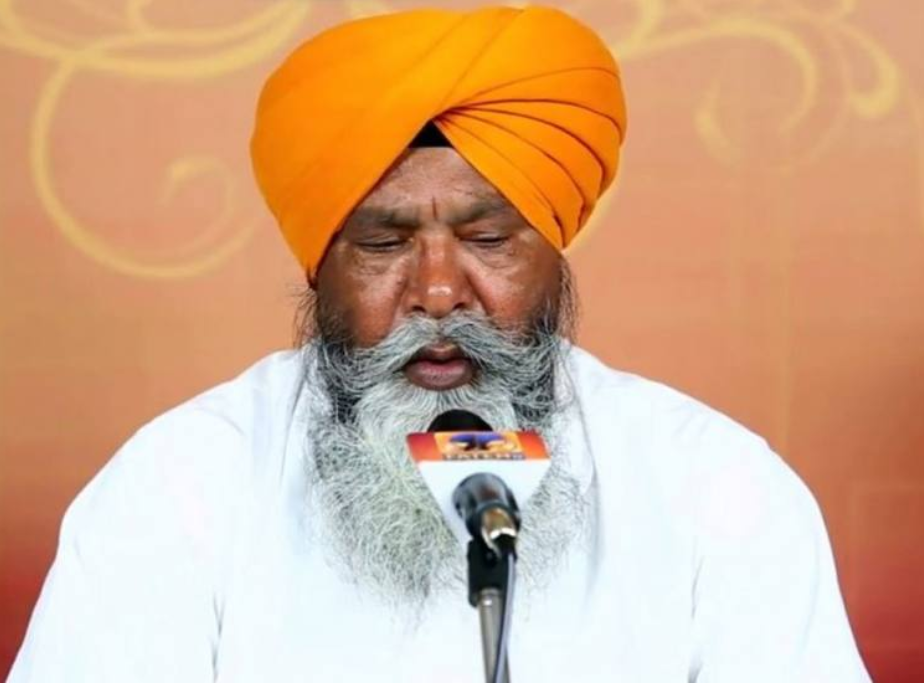 Address specific needs of vulnerable groups
Prevent violence against children/youth                 and their active engagement in the initiative
© UNICEF/UN0306241
Promote and support the recovery of social services, resilience and return to normalcy
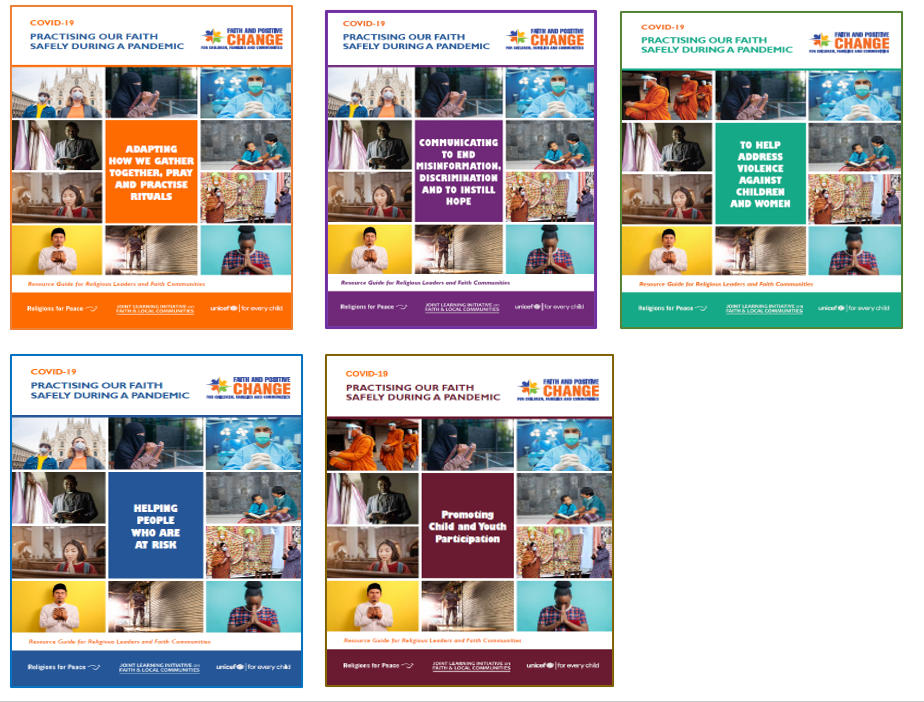 Global Thematic COVID-19 Guides

In support of  

Faith in Action 

Pandemic Response
FPCC WEB PLATFORM
https://www.faith4positivechange.org/
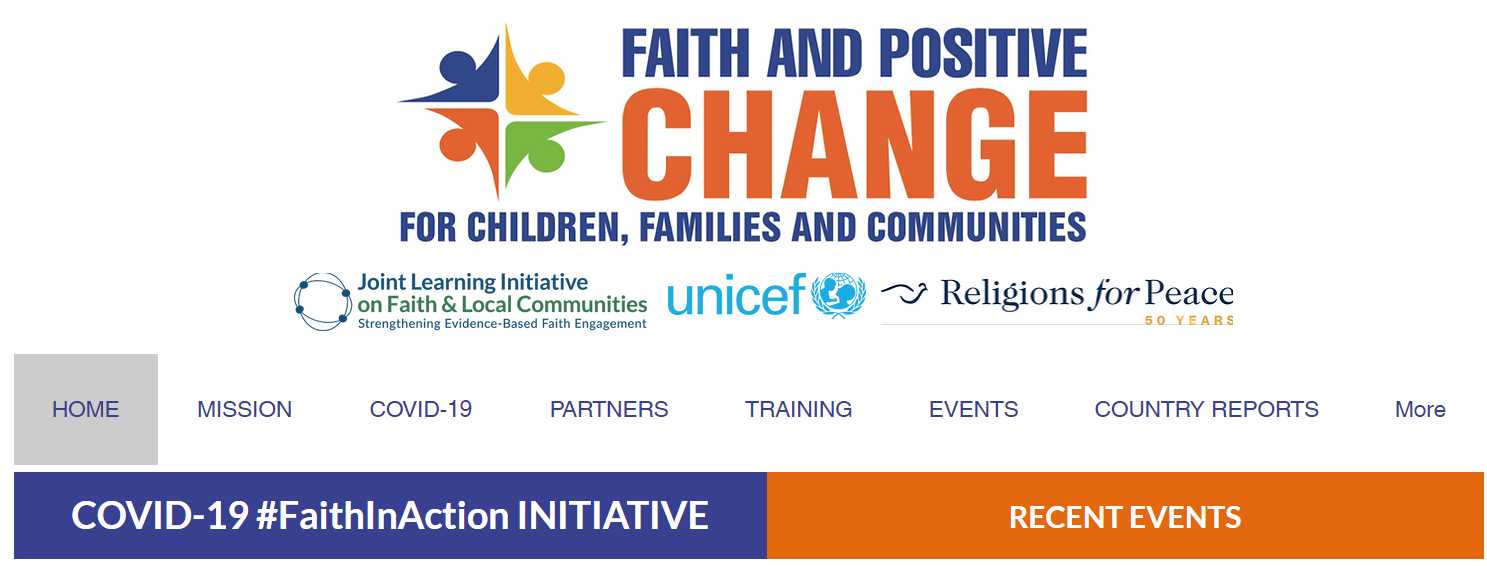 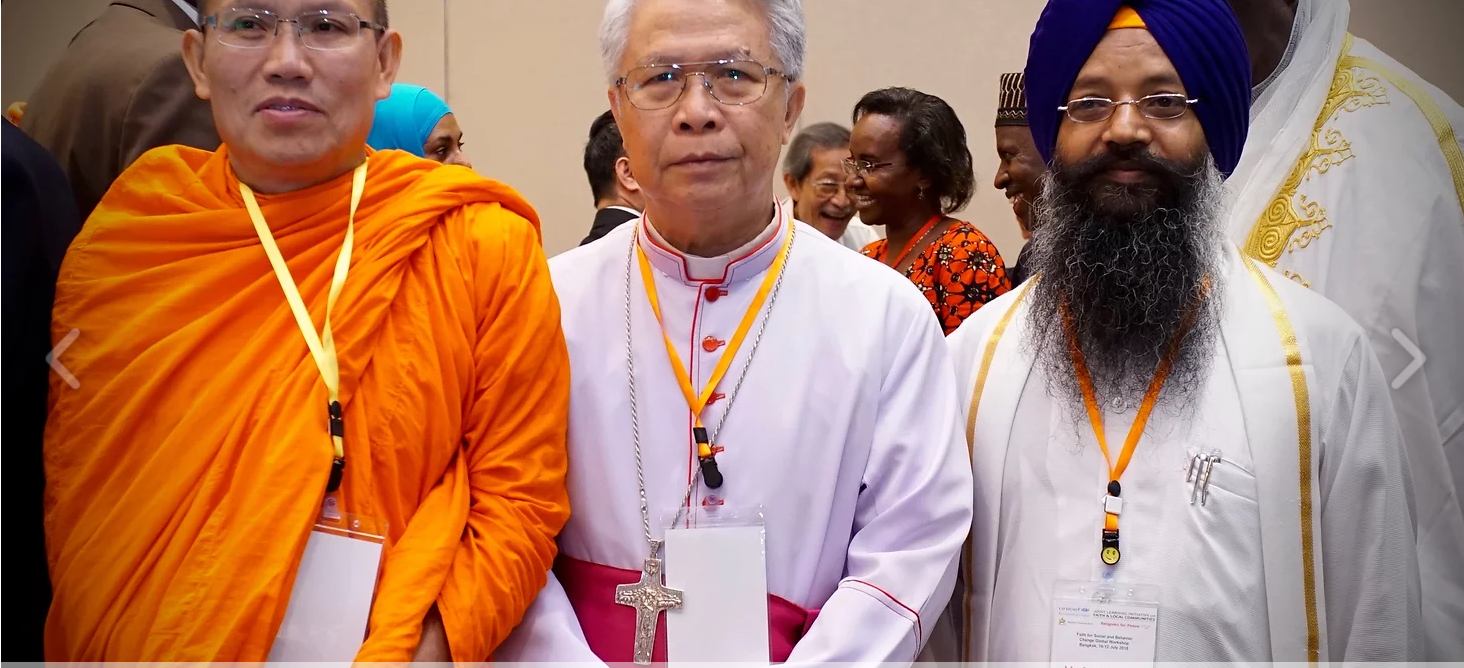 IN-DEPTH MIND-HEART DIALOGUE WEBINARS  - 
Example of mapping exercise with Faith leaders to identify where COVID-19 rumors and misinformation spread in their communities
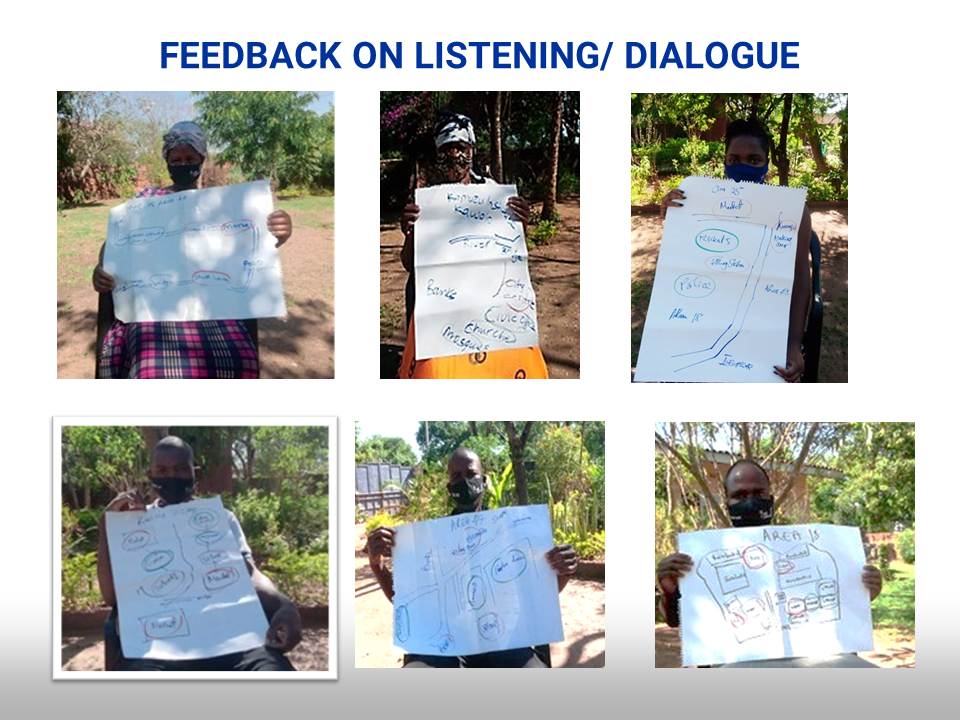 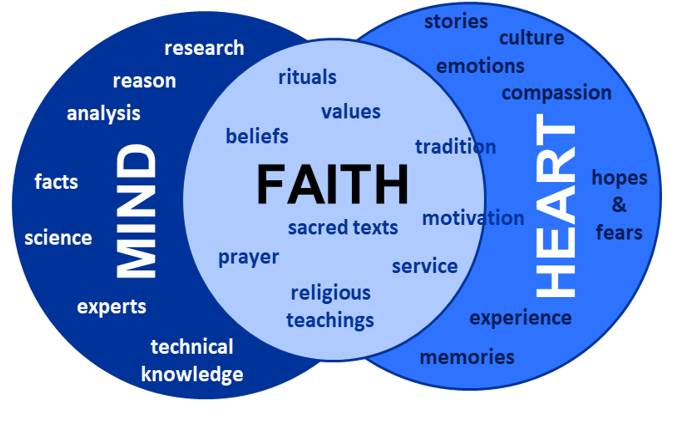 Core Resources for FPCC Global Scale Up and Roll-Out
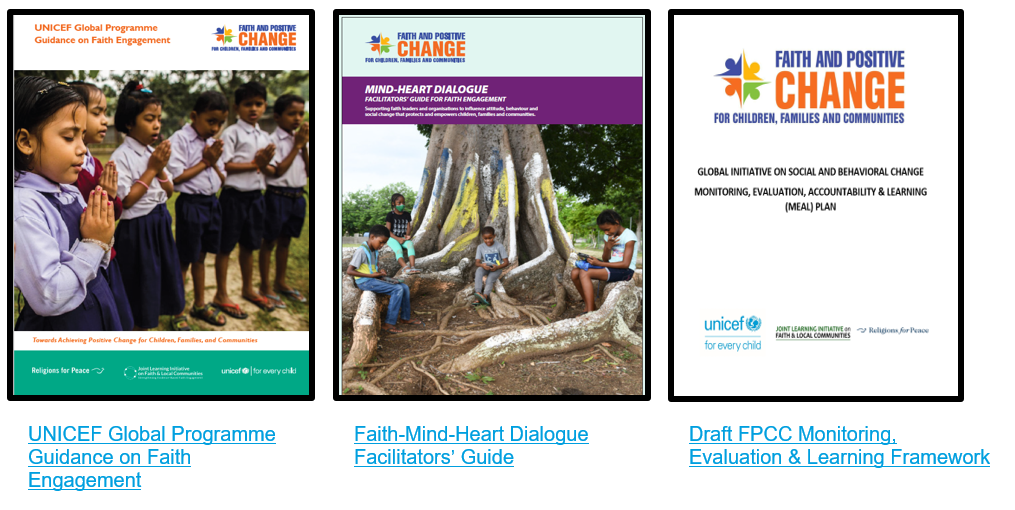 FPCC Training Model
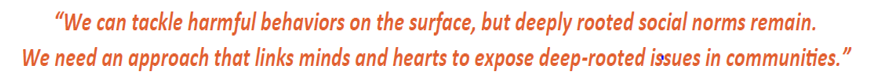 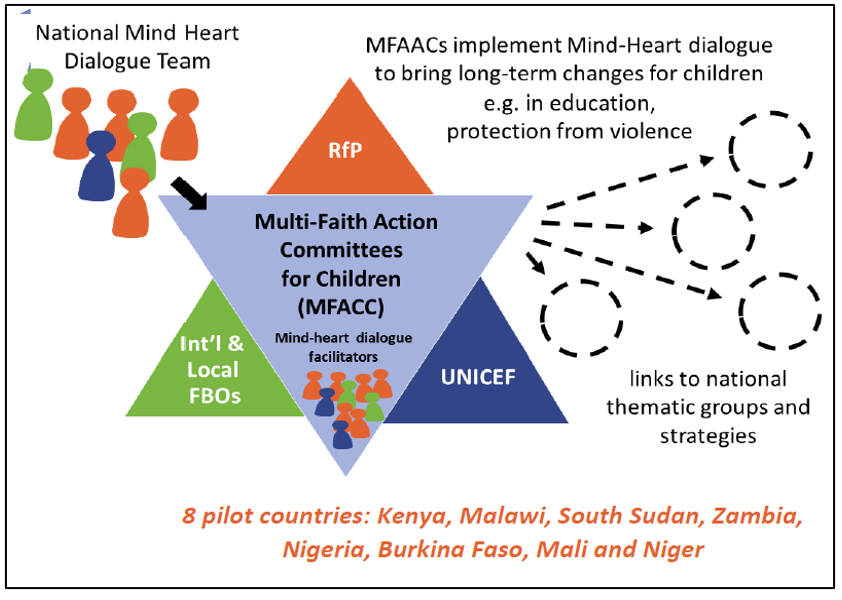 Faith & Positive Change for Children, Families & Communities (FPCC)                 Inter-Faith Coordination Mechanisms 
.
Humanitarian    Action & Community Engagement
Violence Against Children Committees VAC, CM, FGM
Child Friendly Cities
Committees
RfP  
Regional
& National
Inter-Religious Councils
National Coordinating Committees for Children, Families  & Communities
RFP
HIV/AIDs Committees
Early Childhood & Education Committees
Global 
and 
Regional 
Tripartite 
Coordination Groups
Multi-Faith Coordinating Committees                                                                                                        for Children, Families & Communities (MFAC)
Child Health Mental Health and Nutrition Committees
Joint development & monitoring of  inter-Faith plans of action on agreed priorities
Incorporation in UNICEF Annual                                Workplans and Budgets
Incorporation of plans of other FBOs and other development partners
UNICEF
JLI / FBOs
Int’l & Local 
 FBOs
UNICEF                         Regional, 
Country & 
Sub-national   Offices
Reporting & representation on National  Coordination Groups
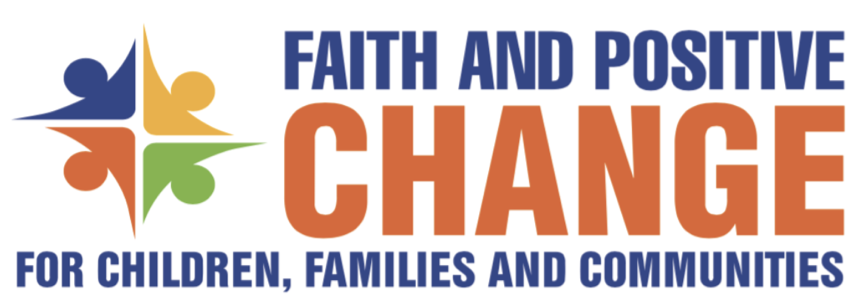 Priorities for 2022
Partnership Review of Reconstituted Global FPCC Advisory Group:  UNICEF-JLI-RFP
Further deepening and scaling-up of FPCC across regions with formal partnership agreements.
FPCC hosting of Regional webinars with use of the new FPCC training video 
Establishment of Country Level MFACCs  with development of  RfP-UNICEF Inter-Faith plans linked to UNICEF Annual Work Plans and  Risk Communication and Community Engagement/COVID plans. 
Further development and roll out of Training of Trainers package for “Faith, Heart and Mind” Dialogue.
Monitoring and reporting system linked to increase accountability
Resource Mobilization.
Future Priority:  FPCC linkages with other Global Faith Engagement initiatives
Other UN initiatives
UN Task Force on Religion and Development
UNOHR – Faith for Rights
UNFPA – Global progs FGM/CM
UNHCR (Migrants & Ref)
WHO EPI_WIN COVID
UNEP – Faith & Environ
Others ?
World Bank 
Faith Evidence Research Group
FPCC        HQ, RO, COs
UNICEF
RfP
JLI
USAID
Faith Evidence Summit
John Hopkins U.
University Initiatives
Leed University – Faith Actors KAP on COVID
Berkely – Exploring Faith Dimension for COVID
CDC 
Violence Against Children
Parenting for Lifelong Health